Открытое занятиепо развитию речи в средней группе
На тему:
 «В гости к Мухе – цокотухе».
Выполнила воспитатель
Боринец В.Е.
Программное содержание: 1.Познакомить детей с интересными историями из биографииК. И. Чуковского. 2.Закрепить название и содержание произведенийК. И. Чуковского.3.Развивать эмоциональную выразительность речи, умение имитировать голоса и повадки героев произведений.4.Воспитывать доброту, дружбу, умение приходить на взаимопомощь.
Предварительная работа: Чтение произведений К.И. Чуковского и беседа по их содержанию.Активизация словаря: термометр, кочерга, ушат.
Ход занятия:Ребята, мы много читали произведений Корнея Ивановича Чуковского. Родился Корней Иванович 125 лет назад в г. Санкт – Петербурге.
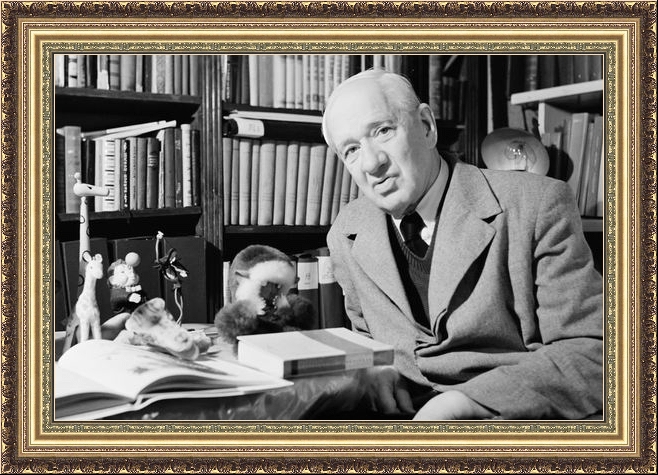 Для детей Корней Иванович Чуковский стал писать случайно. Однажды заболел маленький сын Корнея Ивановича он стал рассказывать ему сказку про Крокодила Крокодилыча.
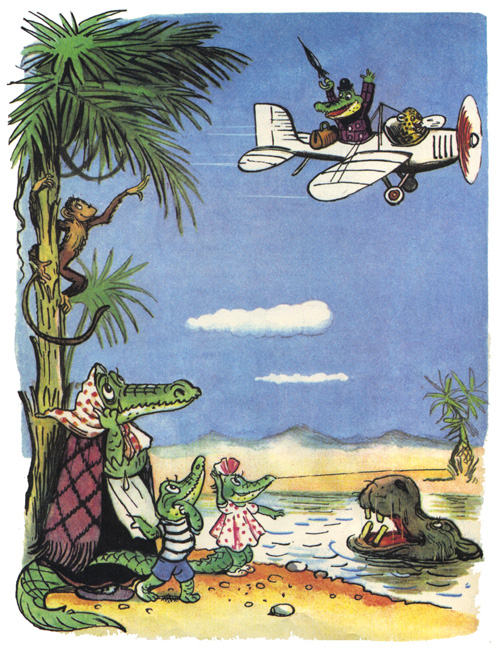 А знаменитый <<Мойдодыр>> появился от того, что вдруг маленькая дочка заупрямилась и не захотела умываться.
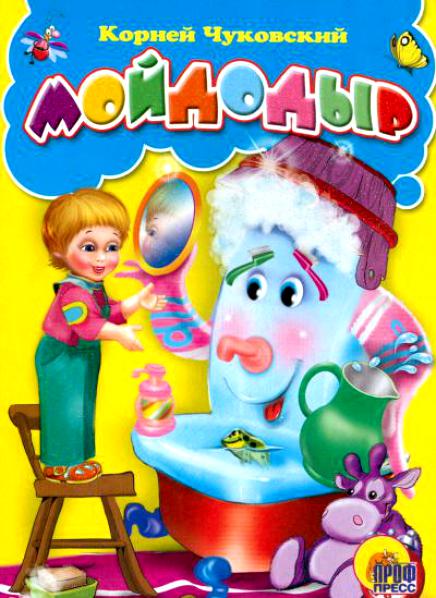 Его книги 100 лет дарят радость детям. Даже малыши не умеющие читать знают произведения Чуковского. В них происходят небылицы и чудеса. Его забавные, весёлые стихи можно распевать, пританцовывать, а сказки читать и с удовольствием перечитывать. Все знакомые писатели, друзья считали за честь подарить свои книги в библиотекуК. И. Чуковского, которую создал для ребят в поселке Переделкино. Эта библиотека работает и сейчас. Книжек там собралось больше несколько тысяч. Мы тоже собрали небольшую библиотеку произведений К. И. Чуковского и с удовольствием читаем его книги.
А сегодня мы с вами встретимся с героями сказки дедушки Корнея «Муха –Цокотуха».Ведь сегодня у нас именины.
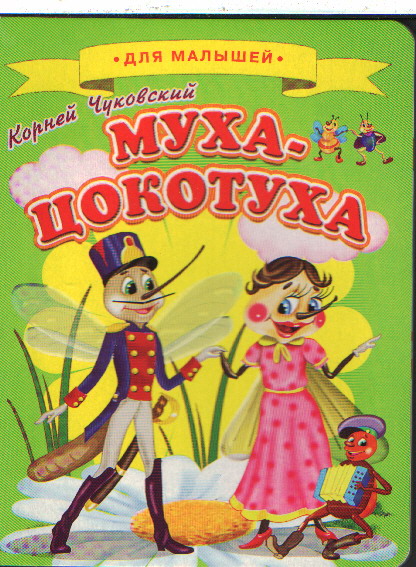 Вед. Муха – ЦокотухаПозолоченное брюхоМуха по полю пошлаМуха денежку нашлаПошла муха на базарИ купила самовар.(влетает муха)
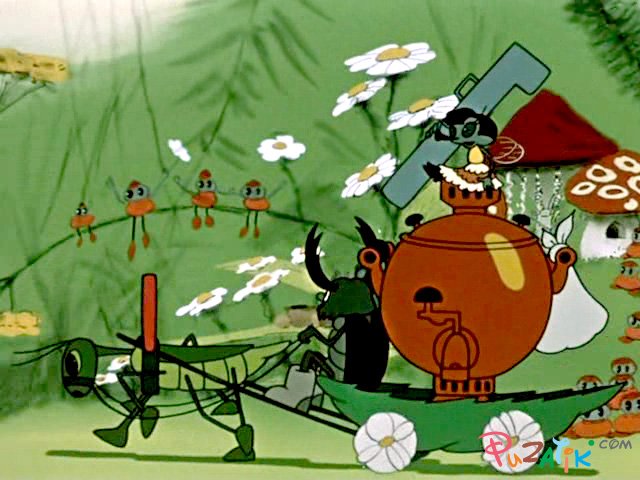 Муха: я Муха - ЦокотухаПозолоченное брюхоЯ сегодня жду гостинцаЯ сегодня именинница.Я ходила на базарИ купила самоварУгощу друзей чайкомПусть приходят вечеркомУ меня для гостейМного вкусных сладостей.(накрывает на стол)
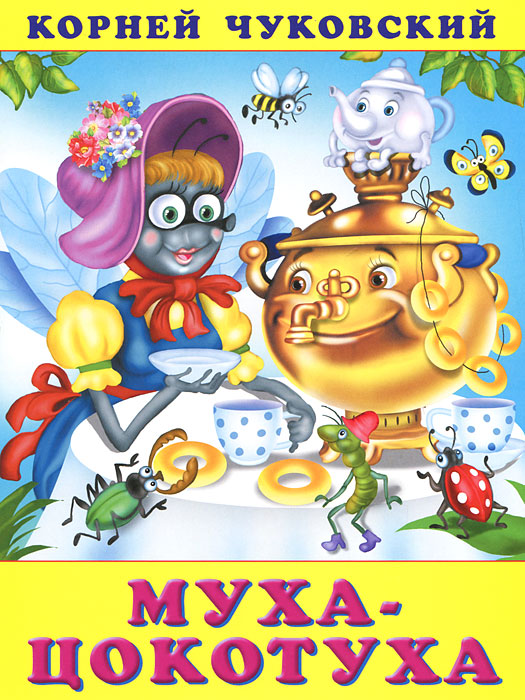 Вед. Узнали лесные букашки и полетели к Мухе поздравлять её с праздником.
 (Входят блоха и пчела)
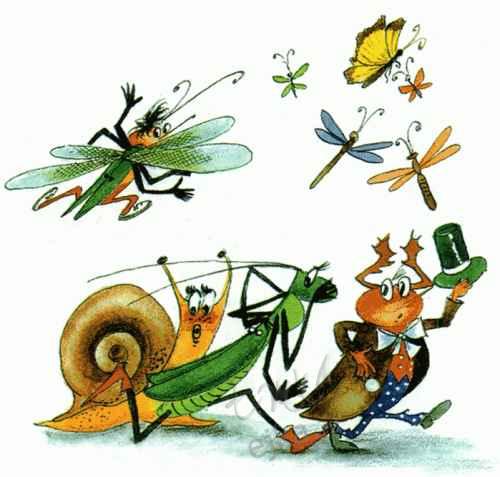 Здравствуй Муха - Цокотуха
Позолоченное брюхо!
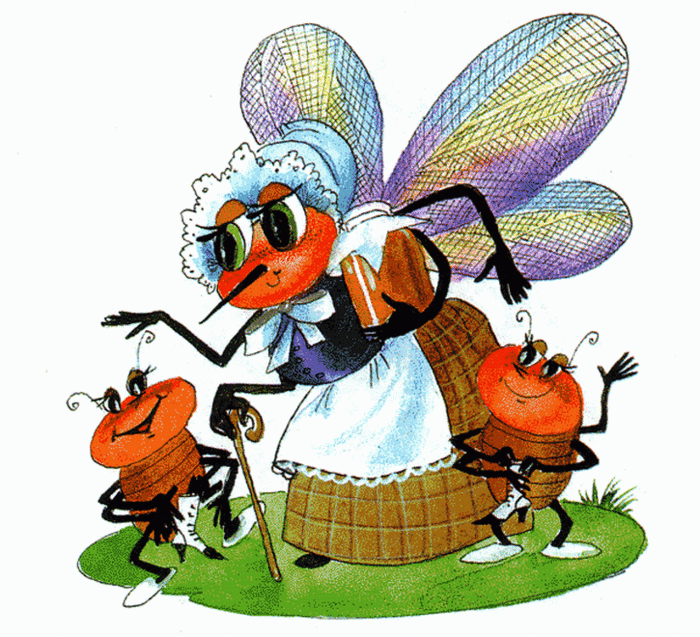 Пчела: я соседка ПчелаТебе меда принесла!Ах, какой он чистый,Сладкий и душистый.(отдает мед)
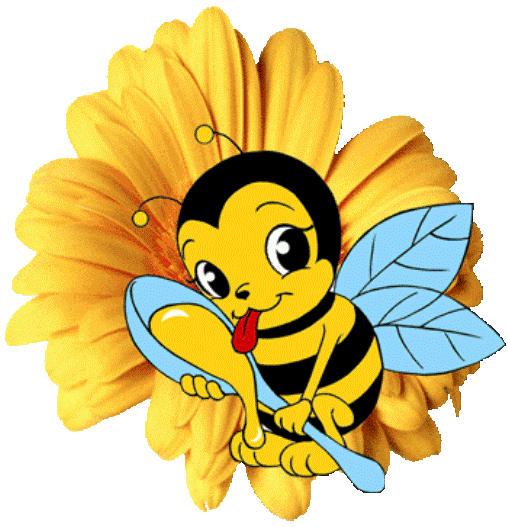 Муха: спасибо, спасибо мои дорогиеСадитесь за столСамовар готов!
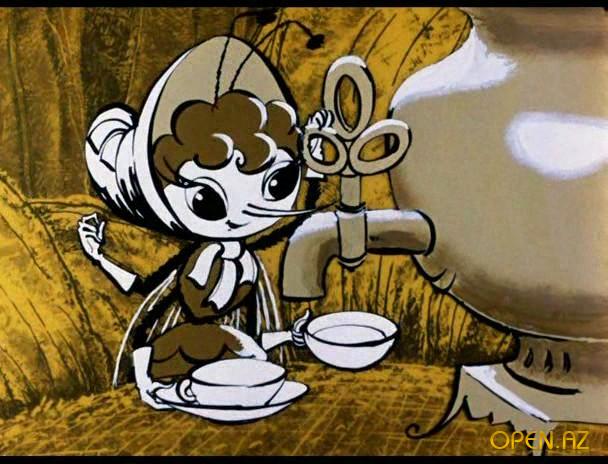 Блоха: Ты прими от БлошкиВот эти сапожки,А сапожки не простыеВ них застёжки золотые.(отдает сапожки)
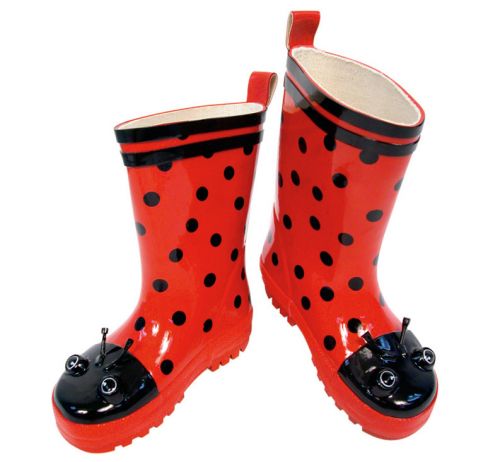 Муха: Спасибо, спасибо!Сапожки на дивоСадитесь вот тутСкоро гости придут.(усаживает)
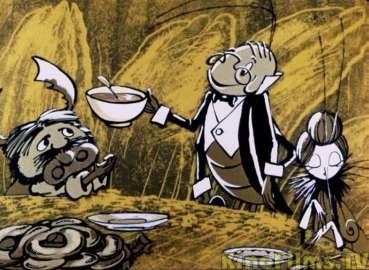 Вед: Пришла к Мухе Бабочка – красавица поздравить с именинами.(влетает бабочка)Я бабочка – шалуньяВеселая летуньяПорхаю по полям,По рощам, по лугам.Прилетела в гости к вамПоздравляю, поздравляюСчастья, радости желаюВот вам цветочкиСобрала их на лужочке.
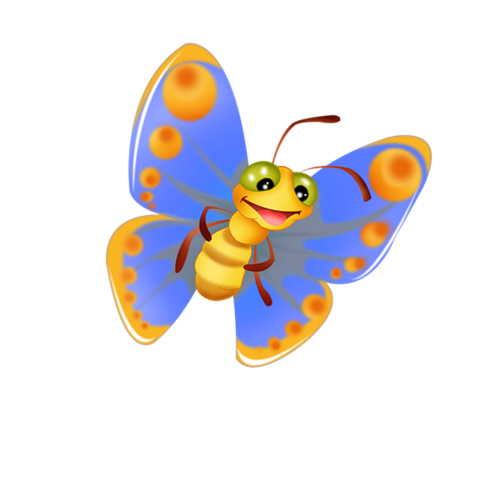 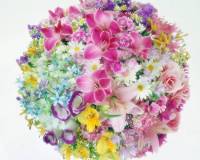 Муха: Спасибо, спасибоБукет красивыйОчаровательный, замечательныйПрошу за стол садитьсяЧайку напиться.
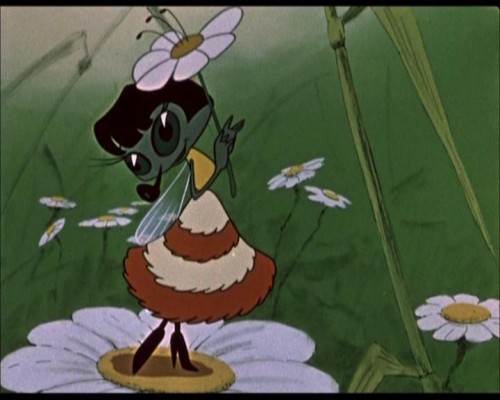 Вед: Вдруг, какой – то старичок паучокНашу Муху в уголок поволокХочет бедную убить Цокотуху погубить.(влетает паук и хватает Муху)
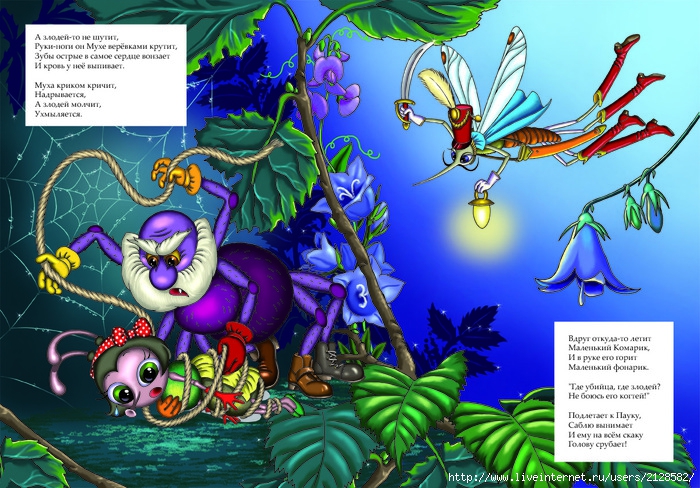 Муха: Дорогие гости, помогите,Паука злодея прогоните.
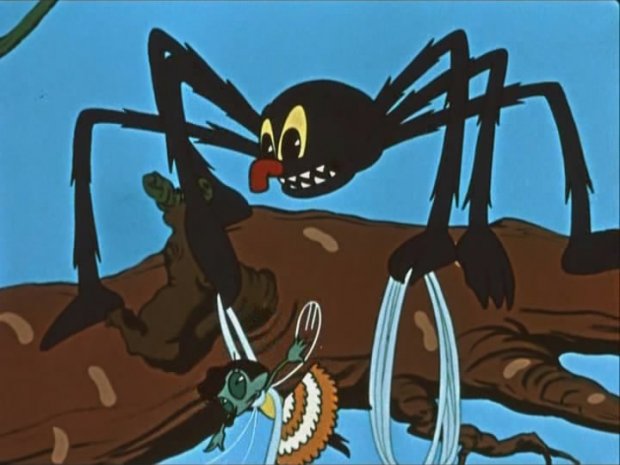 Паук: Я – злой паучище,Длинные ручищи.Я за Мухой – Цокотухой пришел.
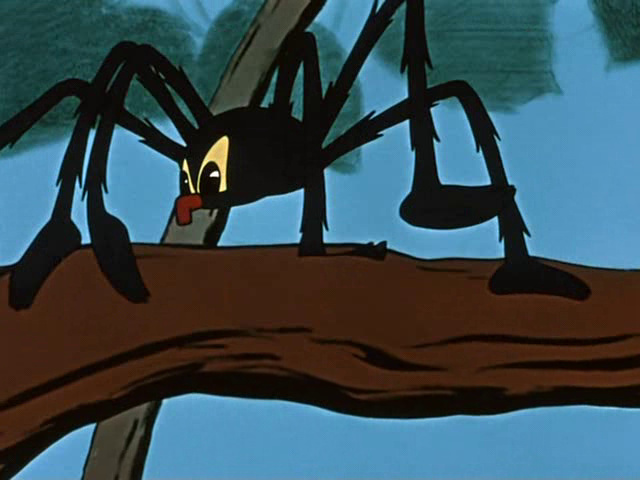 Вед: Вдруг откуда – то летитМаленький Комарик,А в руке его горитМаленький фонарик.
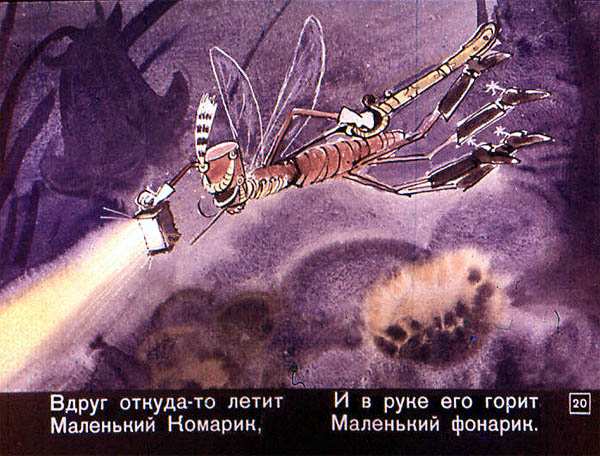 Комар: Я Комар – храбрец,Удалой молодец.Где Паук? Где злодей? Не боюсь его когтей.(борется с Пауком, Паук прячется)
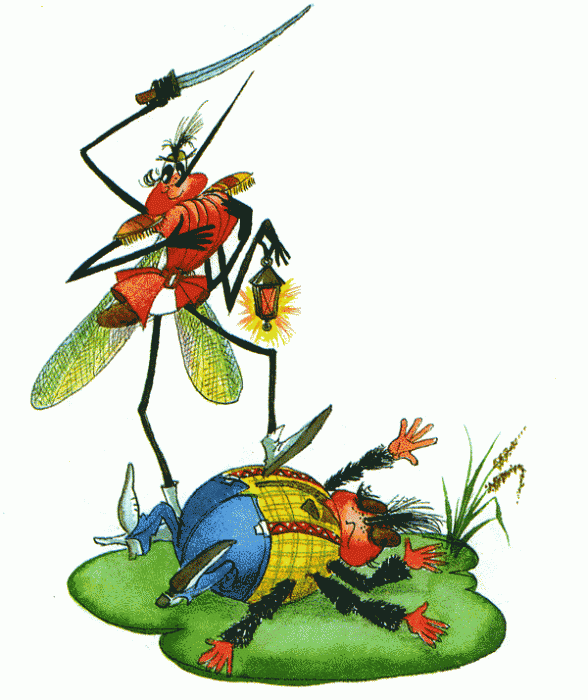 Комар: Я злодея победил, Я тебя освободил.Муха: Ты меня от смерти спасПрилетел ты в добрый час.(усаживает комара за стол)
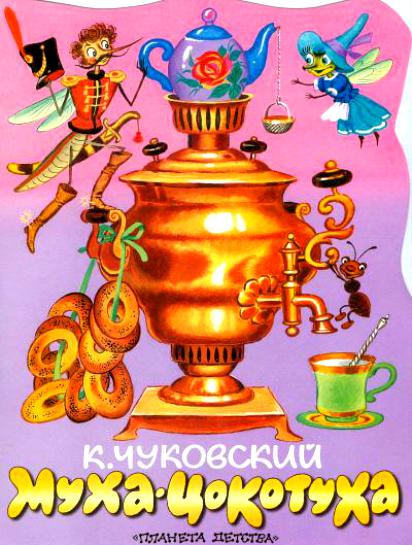 Вед: Вдруг из подворотниСтрашный великанРыжий и усатый таракан.Таракан, таракан, тараканище.(входит таракан, гости все прячутся)Таракан: Погодите, не спешитеЯ вас мигом проглочу.Проглочу, проглочу, не помилую,Если не поиграете со мной.
Вед: Ну что же, ребята, поможем ещё раз Мухе – Цокотухе и её гостям.Таракан: Ну, хорошо, слушайте внимательно. У меня в мешке находятся разные вещи. Вы должны мне сказать, из какой они сказки и прочитать отрывок из этих произведений.(телефон, мыло, блюдце, калоша, термометр).
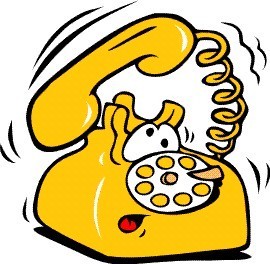 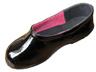 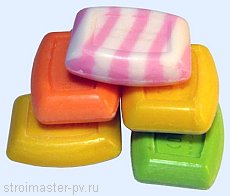 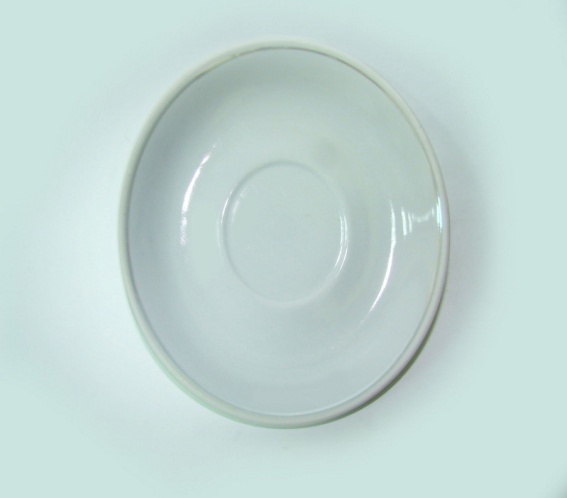 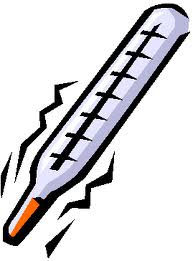 Муха: Прошу садиться за стол.Ешьте, ешьте, не стесняйтесь,Угощайтесь, угощайтесь.Посмотрите, какие я испекла пирогиТут и сливки и конфетыИ чего тут нету!Мармеладки, шоколадки,И орехи, и помадки.(все пьют чай)
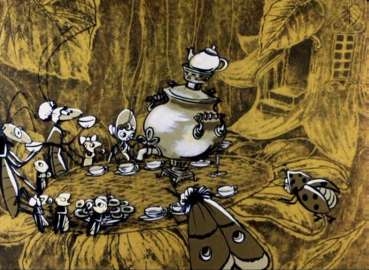 Комар: А теперь душа девицаБудем вместе веселиться.Вед: Бом – бом – бом – бом!Пляшет муха с комаром.Веселится народПляшет, песни поётНынче Муха – Цокотуха именинница!Всем спасибо за внимание, За задор и звонкий смех,За азарт соревнования,Обеспечивающий успех.Вот настал момент прощания.Будет краткой наша речь.Говорим мы “До свидания”До счастливых новых встреч
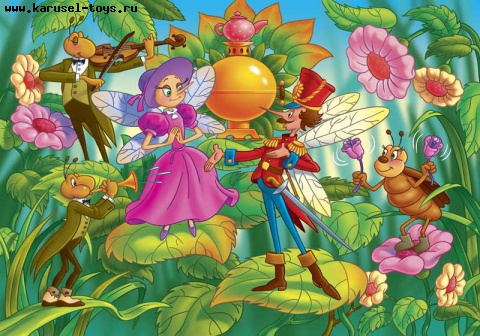